PRESENTATION SLIDES: ANNOTATED AND EXPANDED
AAA Webinar on “How Useful are P-values for Inference   


March 18, 2021


William M. Cready
An expanded set of annotated slides pertaining to my webinar presentation. I also provide my answers to the set of questions submitted in advance by webinar attendees.
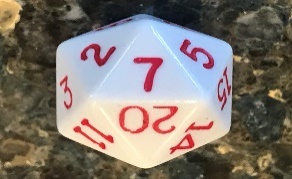 Comments:

The confidence intervals are from my paper, “The ‘Big N’ Audit Quality Kerfuffle.” The intervals loosely identify sets of evidence compatible difference values identified by each estimation strategy. 

The large overlap in them is best interpreted as indicating that the underlying estimation precisions here are inadequate to the task of identifying possibly meaningful cross-design differences in design specific mean difference parameter values. In the full paper I also address the range of differences that are evidence-compatible here. These ranges do encompass rather sizable differences. For instance, the PSM parameter value could be 0 while the LMZ Repl. value could be 60—a 60 difference of 60 basis points! But, to flip things around, the PSM parameter value could be 60 and the LMZ Repl. value could be 3, a 57 basis point difference in the opposite direction!

A more casual interpretation is that there is not a reliable basis in the examined evidence for thinking that the PSM design is producing radically different insights about the cost of capital difference. Recognize, however, that this outcome stems largely from the fact that the research design here lacks the power to identify possibly meaningful cross-design differences in parameter values.
A GATEWAY EVENT
Estimated Difference Between Non-Big N and Big N Cost of Capital in Basis Points.
KR: Khurana and Raman (TAR, 2004).  LMZ: Lawrence, Minutti-Meza, and Zhang (TAR, 2011). PSM – Propensity Score Matching Multiple Variable Regression Design.
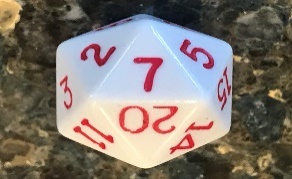 A GATEWAY EVENT (cont.)
Comments:

Lawrence et al. interpret their evidence as indicating that The confidence intervals are from my paper, “The ‘Big N’ Audit Quality Kerfuffle.” The intervals loosely identify sets of evidence compatible difference values identified by each estimation strategy. 

The large overlap in them is best interpreted as indicating that the underlying estimation precisions here are inadequate to the task of identifying possibly meaningful cross-design differences in design specific mean difference parameter values. (In the full paper I also address the range of differences that are evidence-compatible here. These ranges do encompass rather sizable differnces. For instance, the PSM parameter value could be 0 while the LMZ Repl. value could be 60—a 60 difference of 60 basis points! But, to flip things around, the PSM parameter value could be 60 and the LMZ Repl. value could be 3, a 57 basis point difference in the opposite direction!)

A more casual interpretation is that there is not a reliable basis in the examined evidence for thinking that the PSM design is producing radically different insights about the cost of capital difference. Recognize, however, that this outcome stems largely from the fact that the research design here lacks the power to identify possibly meaningful cross-design differences in parameter values.
Estimated Difference Between Non-Big N and Big N Cost of Capital in Basis Points.
KR: Khurana and Raman (TAR, 2004).  LMZ: Lawrence, Minutti-Meza, and Zhang (TAR, 2011). PSM – Propensity Score Matching Multiple Variable Regression Design.
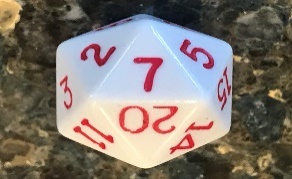 WHAT ABOUT STATISTICAL SIGNIFICANCE?
COMMENTS
Statistical Significance assessment in this setting enters as an arrow targeted at the tested null hypothesis value of 0. (If you wish to think of all this from a one-sided perspective then the null target area extends all the way from zero to negative infinity.) If the arrow hits its target then the null is rejected/nullified/had doubt cast upon it. If it gets blocked then perhaps it is because it is true. True nulls in the NHST approach are (almost) arrowproof. However, arrows directed at null hypotheses that the difference here is +20, +40 or even +60 are similarly blocked by the PSM CI. Getting blocked simply does not tell us much of anything about the truth of the chosen null hypothesis. 

The blocking of the PSM arrow does, of course, indicate that that the evidence is consistent with the possibility that the difference is zero. But, we knew this already from the PSM CI. It is also compatible with the idea that the difference is possibly inconsequential. But, the lower bound of the  LMZ Repl. CI provides a similar insight.  Hence, this is a setting where p-values have no material inferential value over basic robust estimation assessment of the evidence.
Estimated Difference Between Non-Big N and Big N Cost of Capital in Basis Points.
KR: Khurana and Raman (TAR, 2004).  LMZ: Lawrence, Minutti-Meza, and Zhang (TAR, 2011). PSM – Propensity Score Matching Multiple Variable Regression Design.
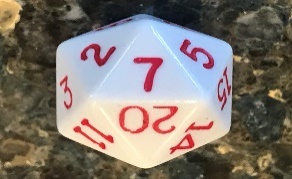 COMMENTS
An instructive way of thinking about null hypothesis significance testing is to view it through the lens of a twenty-sided die roll. Such a roll can produce a valid NHST assessment of any null hypothesis you can possibly imagine. Assuming the die is fair, and your decision rule is to reject only if a 20 is rolled, then you will incorrectly reject a true null only 5% of the time (i.e., p = .05) by employing such roll of the die testing. 

In general, of course, NHST assessments do better than resorting to the rolling of die. They examine data which contains information about the studied phenomenon. However, it is also the case that no matter how good your data are, how big your N is, or how sophisticated your identifications strategies are, the die roll component to the analysis is still there. You can shrink it, but you can’t eliminate it. So, an operative way of thinking about any NHST assessment is to pose the question: How close is this to (or far away from) a twenty-sided die roll NHST? 

Here, for instance, the relative widths of the three CIs suggest that the LMZ PSM design is the closest of the three to being a twenty-sided die roll. This is because the underlying parameter is being measured with more error (i.e., twenty-sided die roll material).  And, twenty-sided die rolls commonly produce 1 to 19 outcomes. 

Finally, if the null is true, a NHST assessment is always equivalent to a twenty sided die roll. Something you might bear in mind the next time you encounter a so-called “falsification” test.
THE REGULAR ICOSAHEDRON PERSPECTIVE
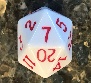 Estimated Difference Between Non-Big N and Big N Cost of Capital in Basis Points.
KR: Khurana and Raman (TAR, 2004).  LMZ: Lawrence, Minutti-Meza, and Zhang (TAR, 2011). PSM – Propensity Score Matching Multiple Variable Regression Design.
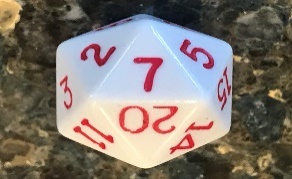 Null Hypothesis Viability and P-value Relevance
COMMENTS

This is an abstract for a current work in process that addresses the importance of null hypothesis saliency to p-value usefulness. The analysis part is done. The writing isn’t. So, this is all I have to share with you about it. The core point here is that NHST tests nulls. Hence, it is rather fundamental that such nulls be test-worthy. Nothing useful is possibly learned from shooting rejection arrows into dead hypotheses. Yet, accounting research commonly tests null hypotheses that, at a purely conceptual level (i.e., before one even considers the truth of the research design assumptions being made to test them) are know ably false. (I would note that the Bernard and Thomas article discussed by Sanjay is a notable exception. Its market efficiency null hypothesis was very much alive at the time. Indeed, in its more general form it remains so today, despite the legions of rejection arrows embedded in it.) For a far more complete treatment of the topic I recommend “The Earth is Round (p<.05)” by Jacob Cohen (American Psychologist, 1994). To fully appreciate his arguments I suggest you start with the title, which employs the conventional alternative hypothesis form, and identify what the associated null hypothesis he has in mind must be.
Faux Null Hypothesis Testing in Accounting Research
Abstract
Conventionally null hypothesis testing and consequently p-value inference centers on testing null hypotheses. Commonly such hypotheses are expressed in the form of no-effect-at-all is present terms (i.e., the effect is zero). The usefulness of such test of hypothesis exercises depend to a great degree on there being some basis for thinking that the tested null is true. Otherwise, type 1 errors (which is what p-values measure/reflect/control) are impossible, it is only possible for an examination to commit type 2 errors. This study examines the degree to which presentations and analyses of null hypothesis rejections reported by articles in a leading accounting journal, The Accounting Review, provide a basis for taking considered null hypotheses as being possibly true. It finds little evidence that null hypotheses are taken seriously. Rather, the evidence is broadly consistent with their use as faux test of hypothesis props for advancing specific “alternative” hypotheses. In particular, articles routinely focus on how they conduct tests of alternative hypotheses not null hypotheses (only null hypotheses, not alternative hypotheses, are tested in conventional hypothesis testing designs), generally do not clearly state tested null hypotheses or the conditions required for them to hold, and, in those few instances where they actually engage the question of why the null might be true, either shift to discussing why the underlying effect size is possibly quite small or couch the question in the form of (non-mutually exclusive) offsetting effects. Expositions of the former type explicitly embrace the notion that the null is false while expositions along the latter line are fundamentally advancing multiple reasons for thinking that a zero net effect null is false. Collectively, this examination suggests that  accounting research could benefit considerably from more careful attention to the structure in which statistics-based hypothesis testing works. It also implicitly suggests that much of what passes for test-of-hypothesis analysis in the literature is, in fact, a form of locational description by means of p-values. However, as should be readily evident from the recent ASA Statement on Statistical Signficance and P Values principles, p-values are not a particularly useful metric for conducting rigorous locational descriptive examinations of data.
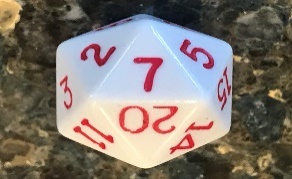 How Bad is It?
Comment

The picture here captures the key message in a co-authored working paper, “Is there a confidence interval for that?” I have that addresses how accounting research fails to faithfully represent high p-value evidence in research articles. The hurricane tracking cone pictured here, formally known as “the cone of uncertainty,” identifies a region of locations for which a null hypothesis that the hurricane will pass directly overhead within the next 5 days cannot be rejected (p> ~.3). That said, the likelihood that the hurricane does indeed pass directly overhead any location in it is, once one gets a day or more out, is actually rather small. Hence, illustrating the point that a high p-value is not even a remotely sensible basis for thinking a tested null is true. 

Nevertheless, our former president selectively extends the cone out a day to support a prior comment that the hurricane might or would strike Alabama. Given that the extension accurately but incompletely identifies areas that would have been included in a six day out cone, had the NWS chosen to produce one, the salient point here is the use of high p-value outcomes to advance preferred locational claims. Specifically, that the inability to reject the null hypothesis that the storm will strike Alabama is transmuted into a claim that the storm either will or is likely to strike Alabama. And the cone is selectively, as opposed to broadly, extended to emphasize this point. Our analysis demonstrates that accounting research performance on this dimension is, at best, on par with the former president’s. Indeed, we are worse because we don’t say “might.” Nor do we say anything at all, to say nothing of a color coded chart, in terms of identifying other places an effect could possibly be (besides zero). 

Our former president received numerous “pants-on-fire” and “Pinocchio” awards for this particular performance. What does this say about the sorts of awards accounting research papers would receive should they be subjected to similar levels of scrutiny?   

You can read about the editorial response given by the journal upon being informed about this state of affairs in my “Complacency at the Gates” article. (Significance, 2019)
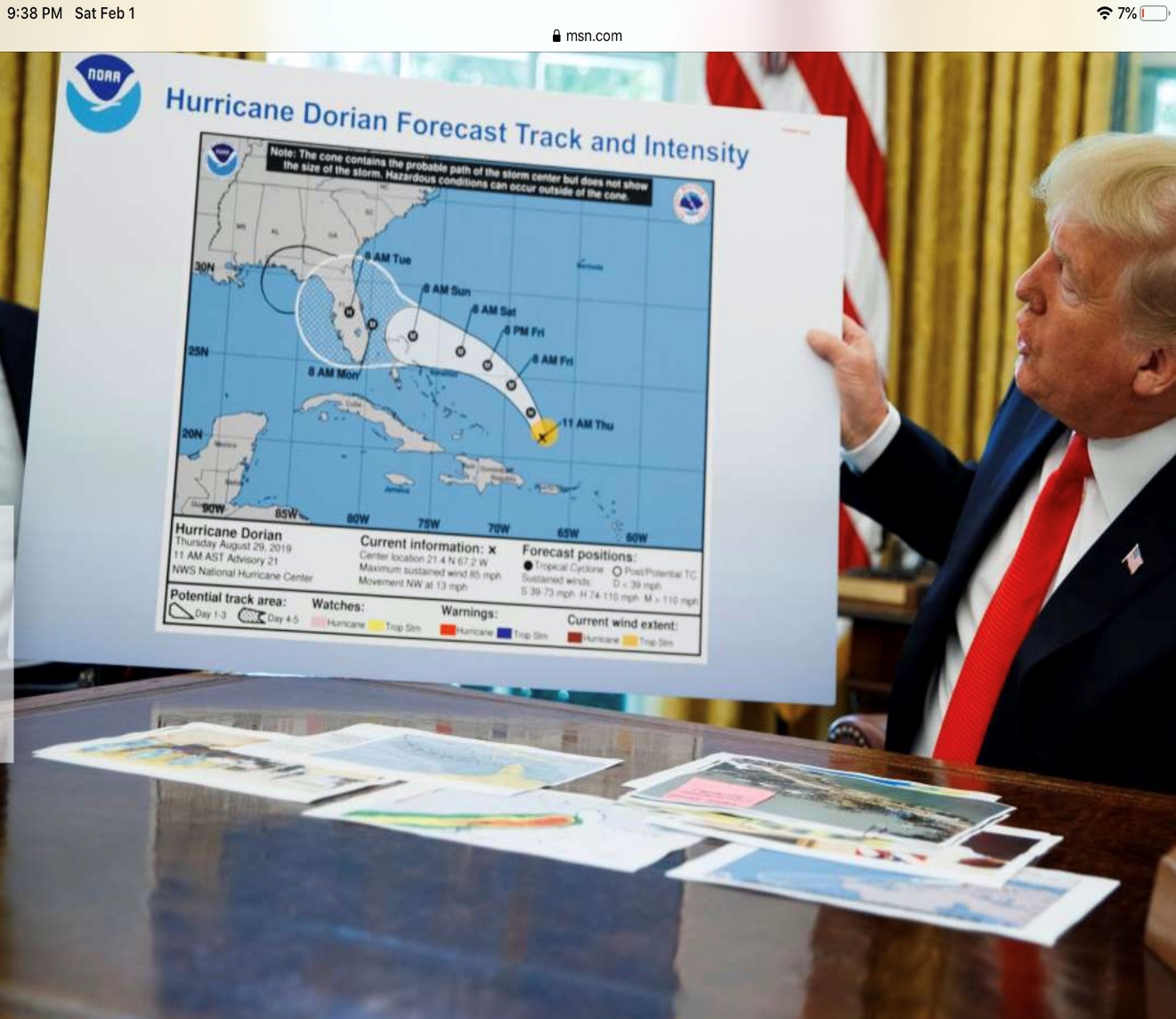 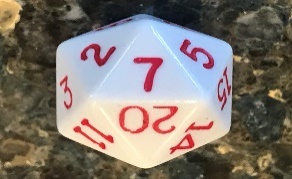 Q&A
Q&A
Q&A
Q&A
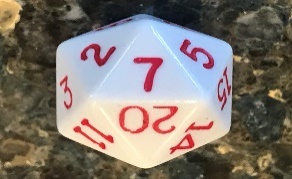